Palliativt Team
RigshospitaletDepressions-pakken
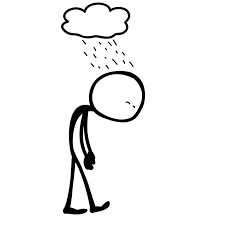 Største succeser med pakken
Øget fokus på  depression; 
Patienten der scorer 3-4 på EORTC: 
har en klinisk depression 
eller
- er relevant ked af sin livssituation 
eller
- har en belastningsreaktion ?
Vigtige udfordringer med pakken
- Yderlig træning i at benytte assesments-spørgsmålet:
 ”Er der overhovet noget du kan glæde dig over?” 

- Fælles forståelse af hvornår pakken er givet
AC-medarbejder Inge Alsmithinge.alsmith@regionh.dk
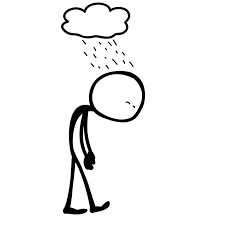 Pakken har overrasket os ved
Fokus på depression gav en øget bevidsthed om, at vi regelmæssigt ved patienter med behov for opstart af antidepressiva, også benytter nogle af bivirkningerne  til lindring af  andre symptomer
3 råd til andre teams, der skal i gang med pakken1. klinisk skarphed på skelnen mellem depression, eller om patient er relevant ked af det qua sin livssituation
2.  Klinisk erfaring i feltet skal involveres, når man diagnosticerer
3.  Grundig gennemgang af pakken, så der er konsensus om, hvornår pakken er givet
Dette spørgsmål vil vi gerne drøfte med andre teams
Gør I brug af samarbejdspartnere - eksempelvis psykiater, praktiserende læge, andre? - ved klinisk depression?
AC-medarbejder Inge Alsmithinge.alsmith@regionh.dk